Diagrams
Key Terms
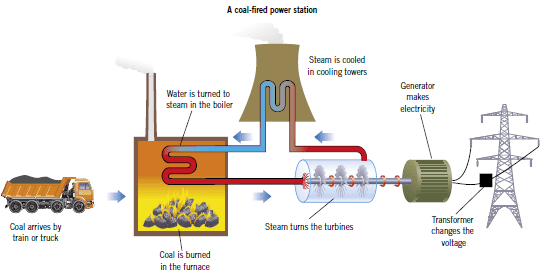 Energy Equations
Efficiency (%)  =  (useful energy out ÷ total energy in) x 100.
GPE = mgh  	Gravitational Potential Energy = mass x gravity x height. 
Ee =   ½ke2 	Elastic potential energy = 0.5 x spring constant x extension2
KE  =  ½mv2 	Kinetic Energy = 0·5 x mass x velocity2.
W = F x d  	work done = force x distance.   
W = E  		work done = energy transferred.
P = E ÷ t  		power = energy ÷ time.            
E = c x m x θ	energy = specific heat capacity x mass x change in temperature.